Hogyan működnek a rádiók I.
Modulációk, matematikai háttér
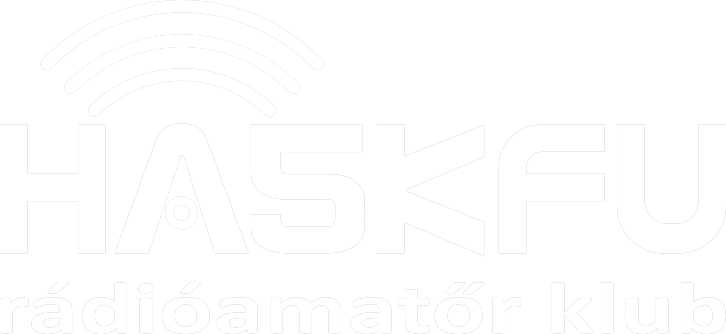 Mi az a moduláció, és miért csináljuk?
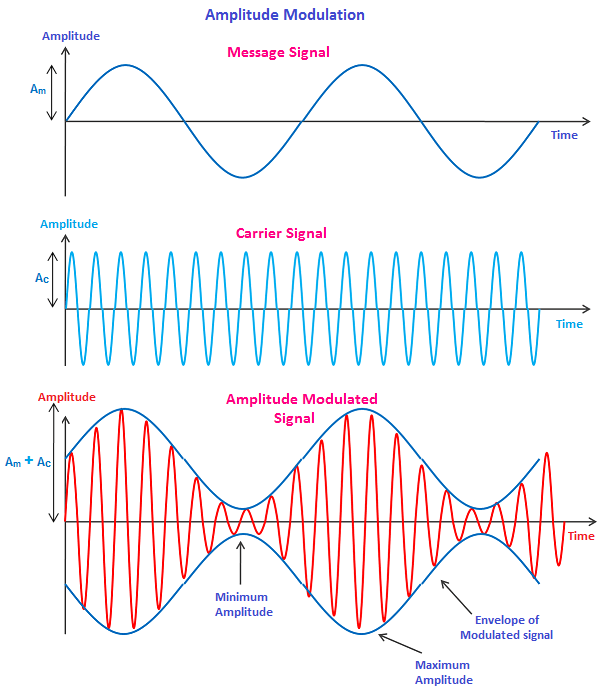 Kell, mert:
Nincs elég hosszú antennánk
Nem akarjuk, hogy ütközzenek a jelek
Kéne valahogy ábrázolni a frekvenciákat…
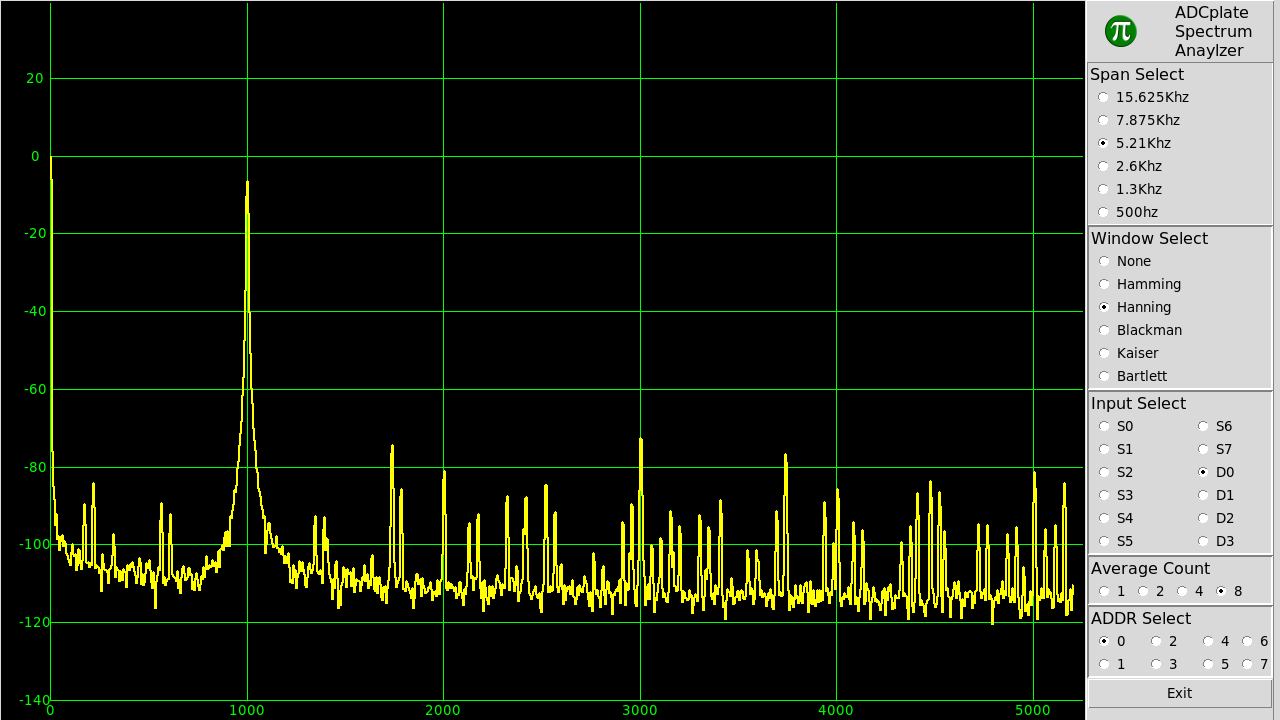 Fourier transzformáció
Minden* jelet felbonthatunk szinuszos jelek összegére.

Felbontás: Fourier trafó 
Visszaállítás: inverz Fourier trafó
időtartomány  <-> frekvenciatartomány
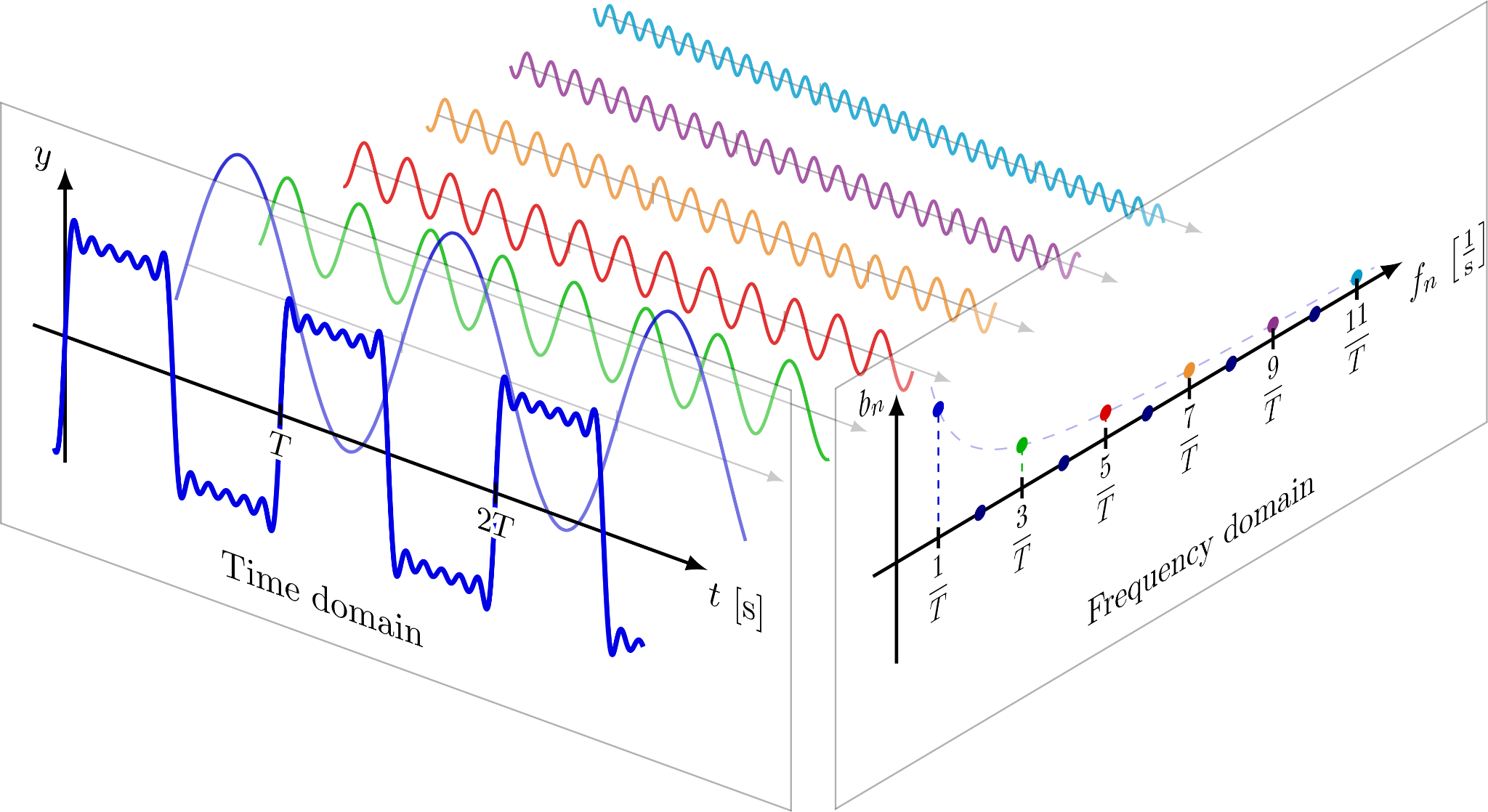 Fourier transzformáció
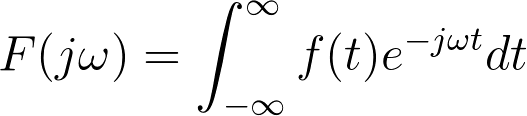 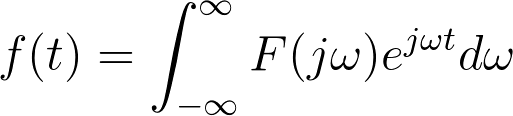 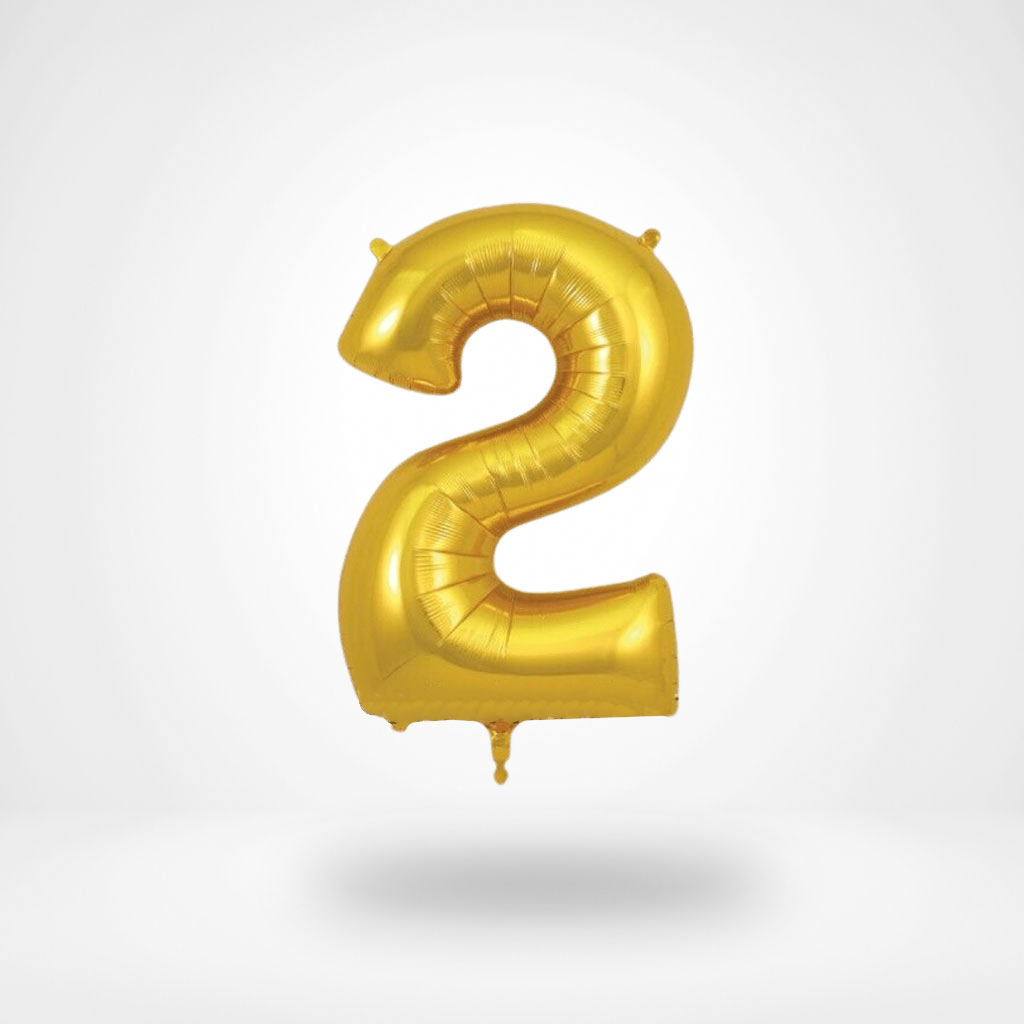 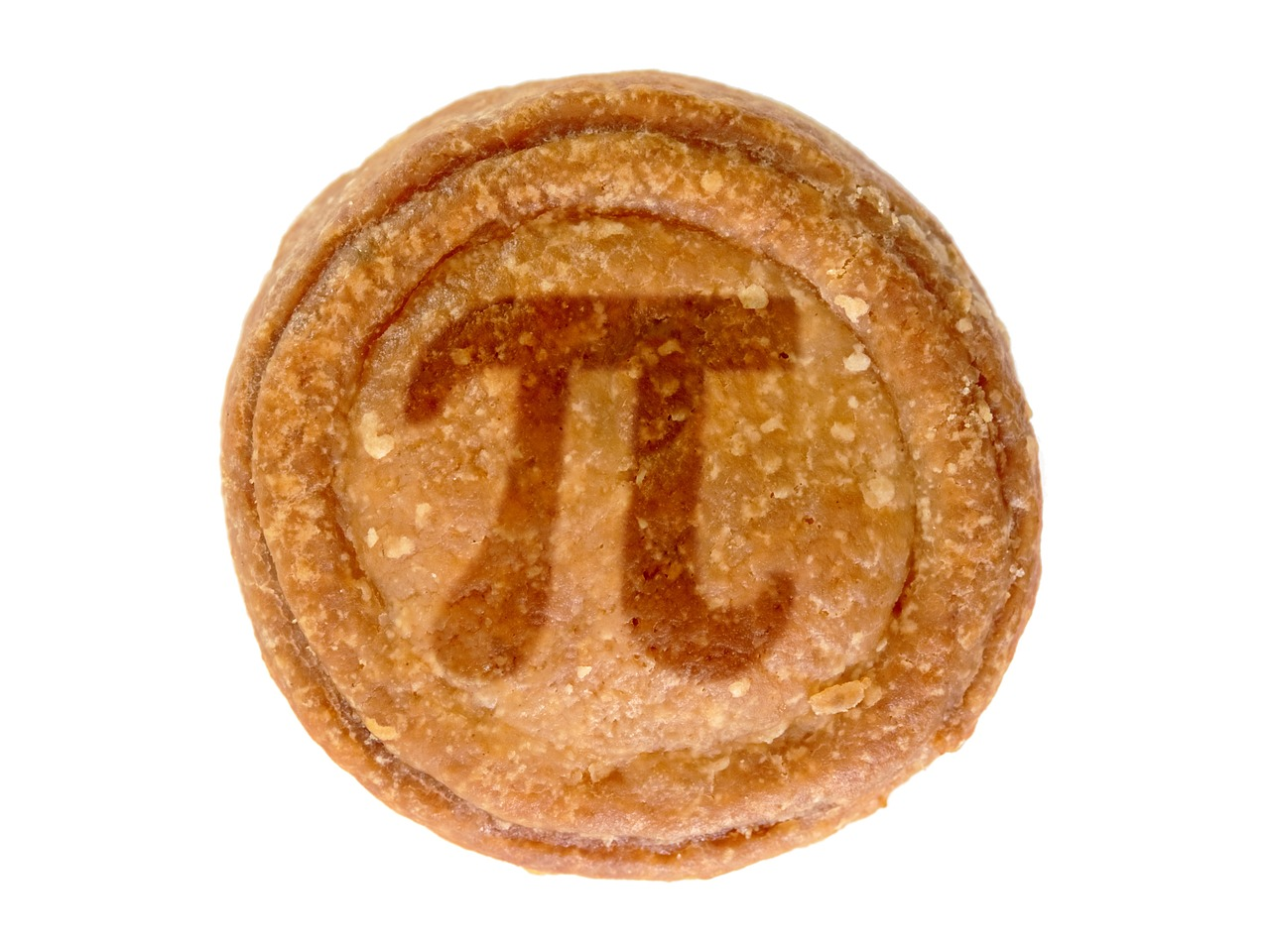 Fazorok
Általános koszinuszos jel
Három paraméter: 
amplitudó
frekvencia
fázis 
Kettőt összevonhatunk egy komplex számmá!
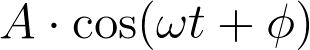 Fazorok
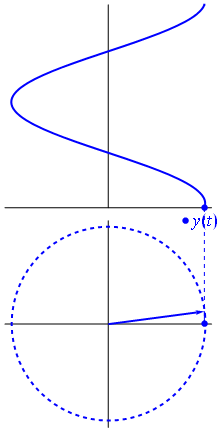 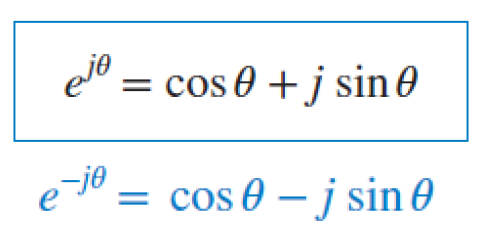 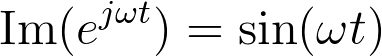 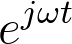 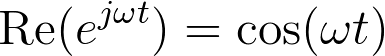 Fázisok ábrázolása
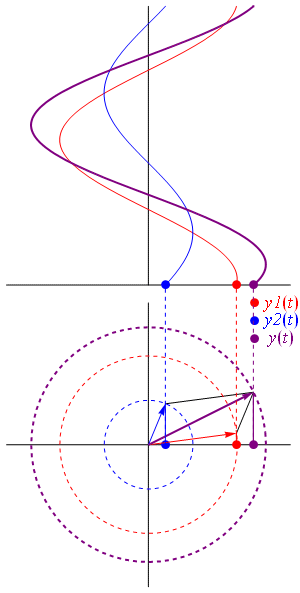 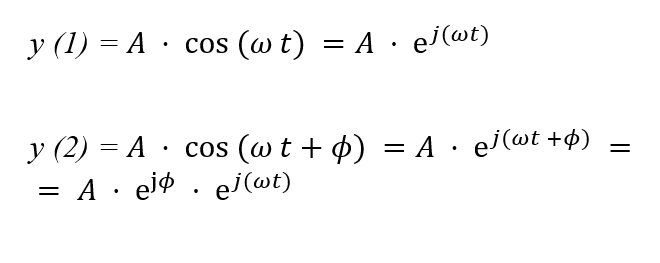 Modulációs tétel
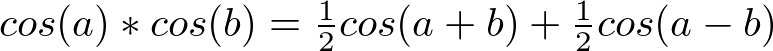 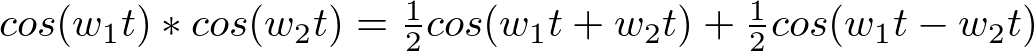 Két jel szorzatában a frekvenciáik különbsége és összege jelenik meg.
AM moduláció spektruma
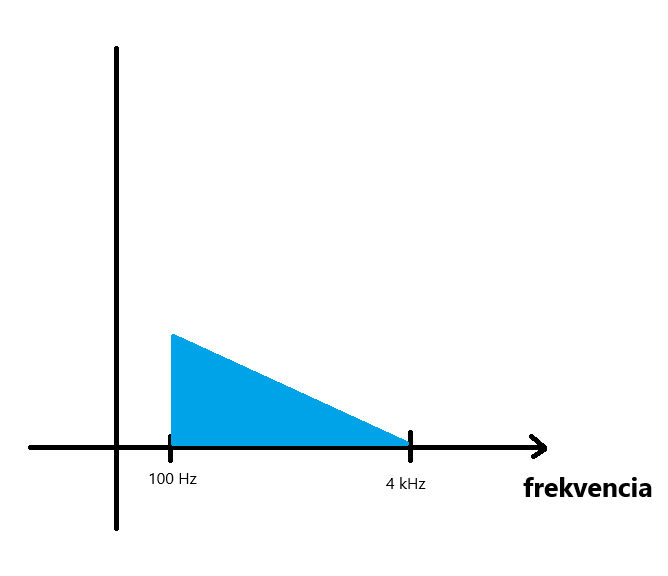 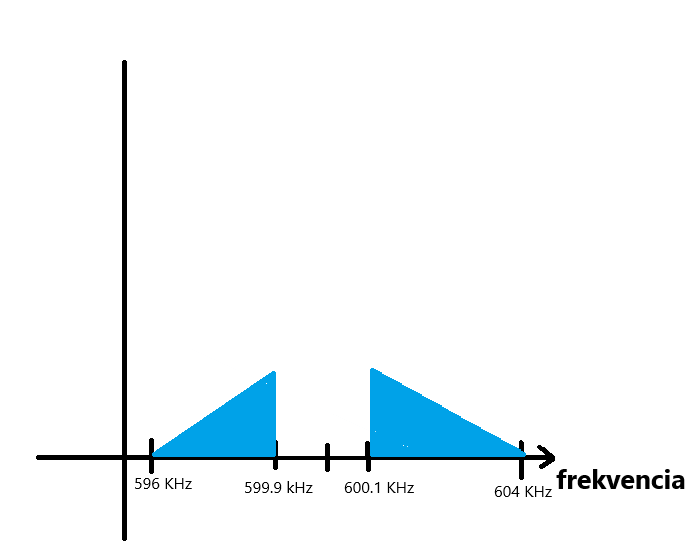 Mit is tanultunk?
Miért kell moduláció
Fourier-transzformáció
Frekvencia spektrum
Fazorok
Modulációk fajtái
Hova “rejthetjük” az átvivendő információt?
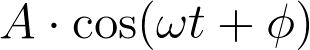 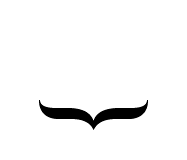 Amplitúdó
Frekvencia
Fázis
Szög
[Speaker Notes: Írjunk fel egy általános szinuszos jelet. Ezt 3 (igazából 2,5) paraméterrel jellemezhetjük, az amplitúdó, a körfrekvencia és a fázis. Ez utóbbi kettő nem teljesen független egymástól, közöttük időbeli deriválás, és annak inverz művelete jelent kapcsolatot. Számunkra tehát ezek módosítására vannak szabadsági fokaink, megkülönböztethetjük az amplitúdó és a szög, azon belül is a frekvencia és a fázismodulációt.]
CW (“komplexebb OOK”)
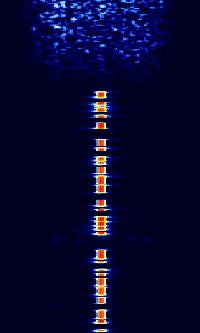 Continuous wave, Morze

Két szintű amplitude shift keying (ASK)
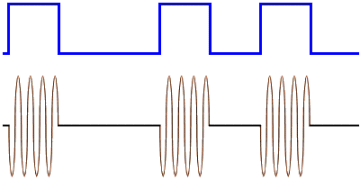 Idő
Frekvencia
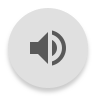 [Speaker Notes: A második legegyszerűbb modulációs eljárás a Continous wave, vagy ahogy valószínűleg többen ismerhetitek, a Morze. Ez az  (OOK) On-Off Keying elvet követi, azaz az információt az hordozza, hogy van -e éppen valami szinuszos jel, vagy nem érkezik semmi. A címben szereplő “komplexebb” jelzővel azért illethetjük, mivel hordoz információt az eltelt idő is. Ti, tá, illetve a szünetek.]
CW
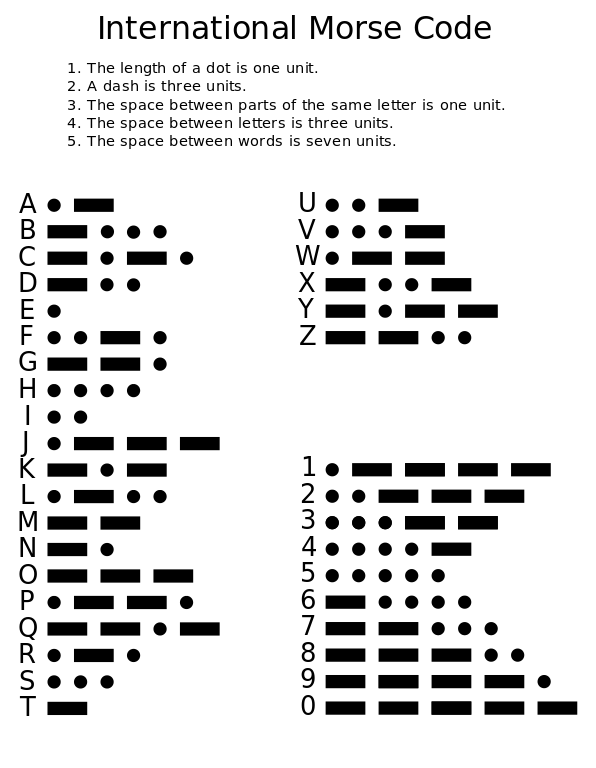 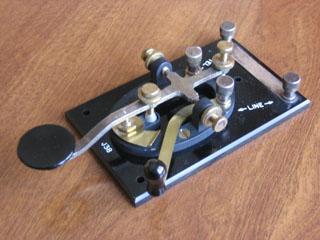 [Speaker Notes: A Morze ABC betűkhöz hosszú és rövid
impulzusokból álló kódokat rendel. Ezek elsőre
rendszertelennek tűnhetnek, de volt mögötte
megfontolás: Minél gyakrabban fordul elő egy adott
betű (angol szövegben) annál rövidebb kódot
rendeltek hozzá. Vagyis a leggyakrabban előforduló
betűk az E és a T.]
AM/ AM-DSB
Egyszerű demodulálni
Tömeges elérés
Rengeteg elpazarolt energia
Additív zajérzékenység
Rossz spektrumhatékonyság
Fónia (hangátvitelre)
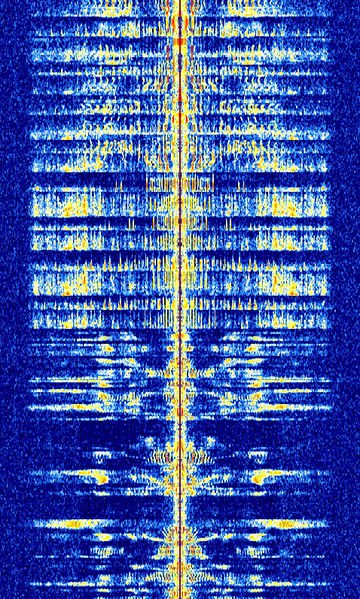 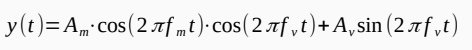 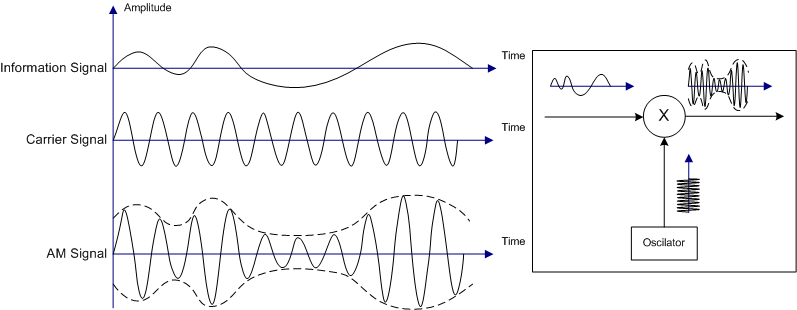 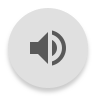 [Speaker Notes: A legegyszerűbb moduláció hangátvitelre a két
oldalsávos amplitúdómoduláció. Itt mindössze annyi
a dolgunk, hogy a moduláló jelünket (tipikusan
emberi beszéd) összeszorozzuk a vivőfrekvenciával.
Így a modulációs tétel értelmében a vivőfrekvencia
körül megjelenik a két oldalsáv, mely a beszédet
tartalmazza.
Attól függően, hogy ehhez még hozzáadjuk a
vivőfrekvenciát vagy sem, megkülönböztetünk
elnyomott vivőjű (SC – Supressed Carrier) és nem
elnyomott vivőjű (NSC – Non Supressed Carrier)
amplitúdó modulációkat.
Utóbbi esetben a moduláló jelünk „ráül” a vivő
tetejére, mint ahogy az a dián is látható. Ez a
demodulálást rendkívül egyszerűvé teszi -Tömeges elérés
A demodulátor rendkívül egyszerű, néhány
alkatrészből összerakható, és nem igényel aktív
elemeket (erősítő). Ezért tömeges elérésre kitűnően
alkalmas, pl. ilyen módon sugározták a 2.
világháború alatt a lakosság tájékoztatására szánt
adásokat. Ma még a solti adóból sugározzák a
Kossuth rádiót ezzel a modulációval 540 kHz-en.]
AM-SSB
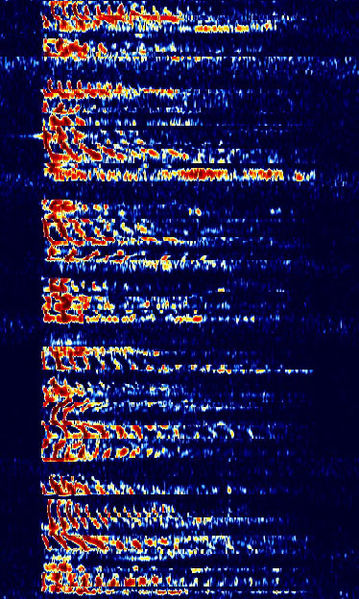 Az AM két oldasávja ugyan azt az információt hordozza.
Nyomjuk el az egyiket (meg a vivőt is)!
SSB: Single side band
LSB: alsó marad 
USB: felső marad

Kevesebb sávszélesség
Kevesebb energiapazarlás
 Rosszabb minőség
Zajérzékenység
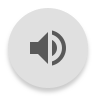 [Speaker Notes: AM-DSB esetén mindkét oldalsáv ugyanazt az
információt hordozza, ezért elegendő csak az egyik
oldalsávot átvinni, és azzal nem lesz
információveszteségünk. Ilyenek az SSB (Single
SideBand) modulációk, ahol az AM-DSB adásnak
vagy a felső-, vagy az alsó oldalsávját hagyjuk meg.
Előbbit USB-nek (Upper SideBand), utóbbit LSB-nek
(Lower SideBand) hívjuk.
A rádióamatőrök ezeket a modulációkat használják a
rövidhullámú sávokon.]
FM
Amplitúdó helyett a frekvencia változik a hang függvényében
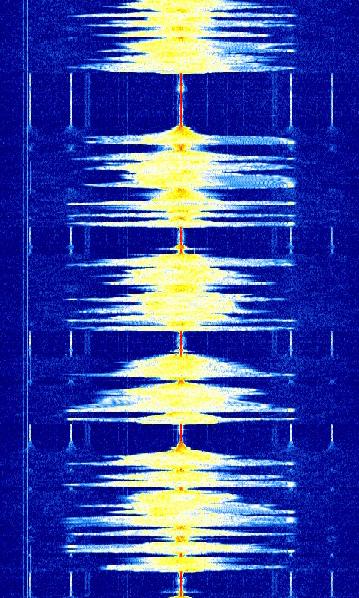 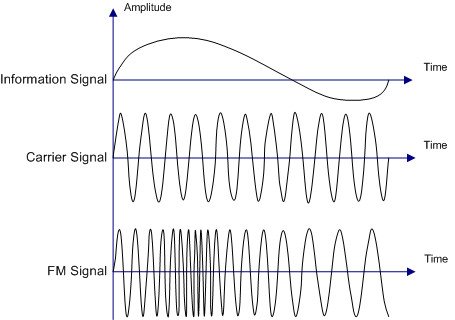 Jó zajtűrés
Bonyolultabb demodulációs eljárások
Sávszélesség szerint:
Szélessávú FM (műsor)
Keskenysávú FM (HAM)
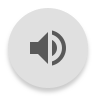 [Speaker Notes: A vivő egy másik tulajdonsága amit manipulálhatunk,
az a frekvenciája. Ezt frekvenciamodulációnak
nevezzük, és ilyenkor a vivő frekvenciája a moduláló
jel pillanatnyi amplitúdójának megfelelően változik.
Ez a moduláció előnyösebb az AM-nél, mert nem az
amplitúdó hordozza az információt (ami elég
érzékeny additív zajokra), hanem a nullátmenetek
sűrűsége (vagyis a frekvencia). Ez a módszer
gyakorlatilag érzéketlen az additív zajokra.
A moduláló jel amplitúdója és a vivőfrekvenciától való
eltérés arányát frekvencialöketnek hívjuk, és ezzel
jellemezhetjük FM adásainkat. Megkülönböztetünk
keskeny-, és szélessávú FM-et.
Ennek az adásnak a demodulálásához már
komplexebb áramkörök kellenek, de a jó átviteli
minőség miatt (főleg szélessávú FM) megéri
ilyeneket építeni.
Nagyon hasonló a fázismodulációhoz (PM). Analóg
esetben annyi a különbség, hogy a vivő
„sűrűsödései” és „ritkulásai” időben valamivel el
vannak csúszva az FM esethez képest.]
Demók (AM, FM, SSB, CW)
Digitális modulációk
Analóg jel helyett biteket viszünk át

Szimbólumok: egyszerre egy szimbólum megy át, ez kódolhat több bitet.
Pl. 4 különböző szimbólum: 2 bit/sym (00, 01, 10, 11)

Baud ráta: Szimbólumsebesség (sym/sec)

Bitráta: Bitsebesség = sym/sec * bit/sym = bit/sec
(Szimbólumsebesség * Szimbólum által kódolt bitszám)
[Speaker Notes: Digitális modulációnál nem folytonos analóg jelet (pl.
hangot) viszünk át, hanem diszkrét értékekből álló
jelet, mellyel biteket kódolunk.
Digitális átvitelnél új fogalomként megjelenik a
szimbólum. Egy szimbólum adott esetben egyszerre
több bitet is kódolhat, így különbséget kell tennünk a
szimbólumsebesség és a bitsebesség között.
Megjegyzés: A szimbólumszám növelése nem
befolyásolja a használt sávszélességünket, a
szimbólumsebesség növelése viszont igen. Vagyis
ha szeretnénk gyorsabban információt átvinni, akkor
a szimbólumok számának növelésével ezt
ugyanakkora sávszélességen megtehetjük. Persze
ezt csak addig játszhatjuk, amíg a vevőnkkel
képesek vagyunk megbízhatóan különbséget tenni a
szimbólumok között.]
FSK
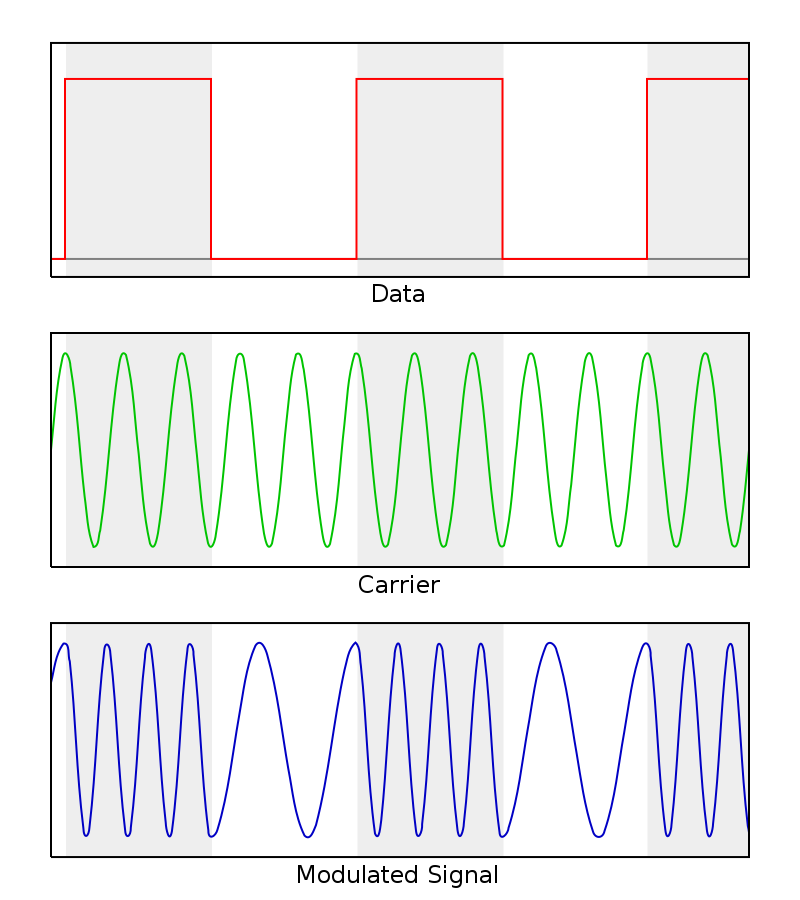 Frequency shift keying - frekvenciabillentyűzés

Egy szimbólum: adott frekvenciájú jel.

Relatív frekvenciák és a baud rate 
határozzák meg a pontos módot.
FSK
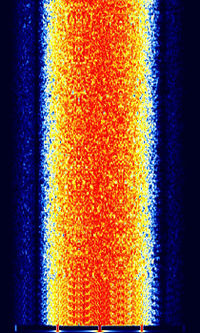 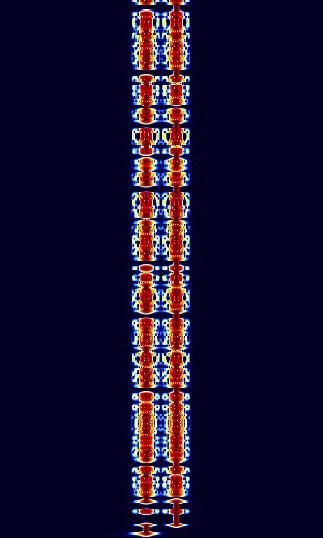 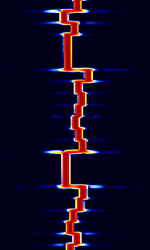 Radio teletype
RTTY, rütyütyü
MSK (képen KG-STV)
Minimum shift keying
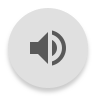 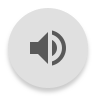 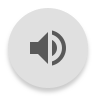 FT8
[Speaker Notes: Néhány FSK modulációnak a vízesés diagramja
(vízszintes tengely: frekvencia; függőleges tengely:
idő):
Az RTTY módot az amerikai haditengerészet és pari
őrség előszeretettel használta, manapság már csak
rádióamatőr körökben használatos.
A GSM (2G) mobilrendszer az FSK egy speciális
módját, a GMSK-t használja, ezzel jobb
spektrumhatékonyságot elérve.
Az FT8 - "Franke-Taylor design, 8-FSK modulation" keskeny sávú, számítógép által generált digitális jelátvitelre épülő rádiókommunikációs üzemmód. Az FT8 a rádióamatőr forgalmazásban széleskörűen elterjedt, mivel zajszint alatti, nagyon gyenge jelekből is vissza lehet nyerni az átvitt információt.]
PSK
Phase shift keying - fázisbillentyűzés

Egy szimbólum: adott fázisú jel
A fázis relatív => ref szimbólum/diff kódolás

Szimbólumok számától függően
Pl.: BPSK, QPSK, 8PSK
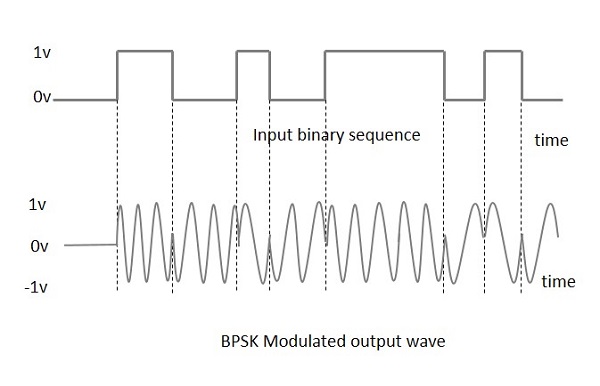 [Speaker Notes: Fázisbillentyűzésnél a különböző szimbólumokat a
vivő különböző fázisai jelentik. Ezt változtatgatjuk,
így a vivőnk nem egy folytonos szinusz lesz, hanem
szimbólumváltáskor lesznek benne „ugrások”.
A fázis egy relatív dolog, mindig csak valamihez
viszonyítva tudjuk értelmezni. Ezért ilyenkor
differenciális kódolást szokás használni, ami annyit
jelent, hogy nem az éppen látott jel fázisát nézzük,
hanem a váltásokkor megnézzük, hogy mennyivel
változott a jel fázisa, és a szimbólumainkat a
különböző mértékű „ugrásokhoz” rendeljük.]
PSK
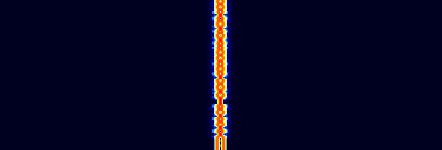 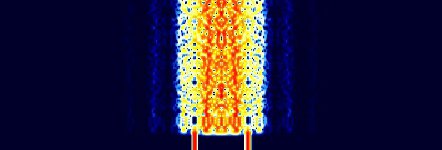 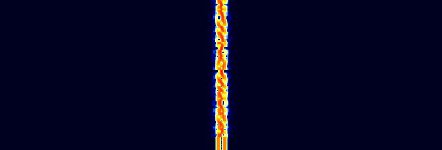 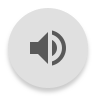 BPSK31
QPSK31
BPSK250
[Speaker Notes: Amatőr körökben általában bináris (BPSK -
kétállapotú), vagy kvadratúra (QPSK - négyállapotú)
fázisbillentyűzést használnak. Itt ezeknek néhány
vízesésdiagramja látható.
Az egyes módok végén a szám az átviteli
sebességre utal. Figyeljük meg, hogy az azonos
szimbólumszám ellenére a BPSK250 jóval nagyobb
sávszélességet foglal mint a BPSK31. Ez a gyorsabb
szimbólumidőnek köszönhető.
Ellenben a BPSK31 és QPSK31 nagyjából ugyanazt
a sávszélességet foglalja el. Ennek oka, hogy bár a
szimbólumszám az utóbbinál nagyobb, a
szimbólumidők megegyeznek.]
IQ-moduláció (black magic)
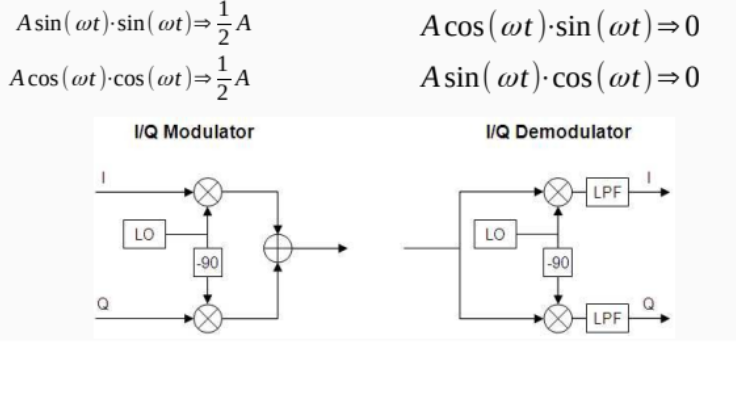 Addíciós tételekből következően:
Ugyanazon frekin két egymástól független 
jel átvitele
Vivők: Fázisban 90° eltérés
I: In-phase
Q: quadrature
Mire lesz ez jó? Komplex keverés
(Erről bővebben később lesz szó, az RTL-SDR működése miatt kell most kicsit beszélnünk róla.)
[Speaker Notes: Leleményes mérnökök megoldották, hogy a
demodulálást φ=0 fázishibával lehessen produkálni,
és így lehetőségük volt ugyanarra a csatornára még
egy, 90°-kal eltolt vivőfrekvenciát kisugározni, mivel
ezt a kettőt demodulálásnál megbízhatóan szét lehet
választani.
Ennek az egésznek az alapja az, hogy a koszinusz
és szinusz függvények ortogonálisak, vagyis
függetlenek egymástól. Emlékezzünk az előadás
elejére: A descartes koordináta rendszereknél a
bázisvektorok merőlegesek voltak (90°-kal elforgatva
egymáshoz képest), és ezen vektorok
meghosszabbításaira (tengelyekre) vetítettük le
forgóvektorok segítségével a koszinusz és szinusz
függvényeket.
Vagyis ebből következik, hogy a koszinusz és
szinusz függvények is ortogonálisak. Ennek, mint
most láthattuk, hatalmas gyakorlati jelentősége van.]
Konstellációs diagramok
Ábrázoljuk a szimbólumokhoz tartozó fazorokat!
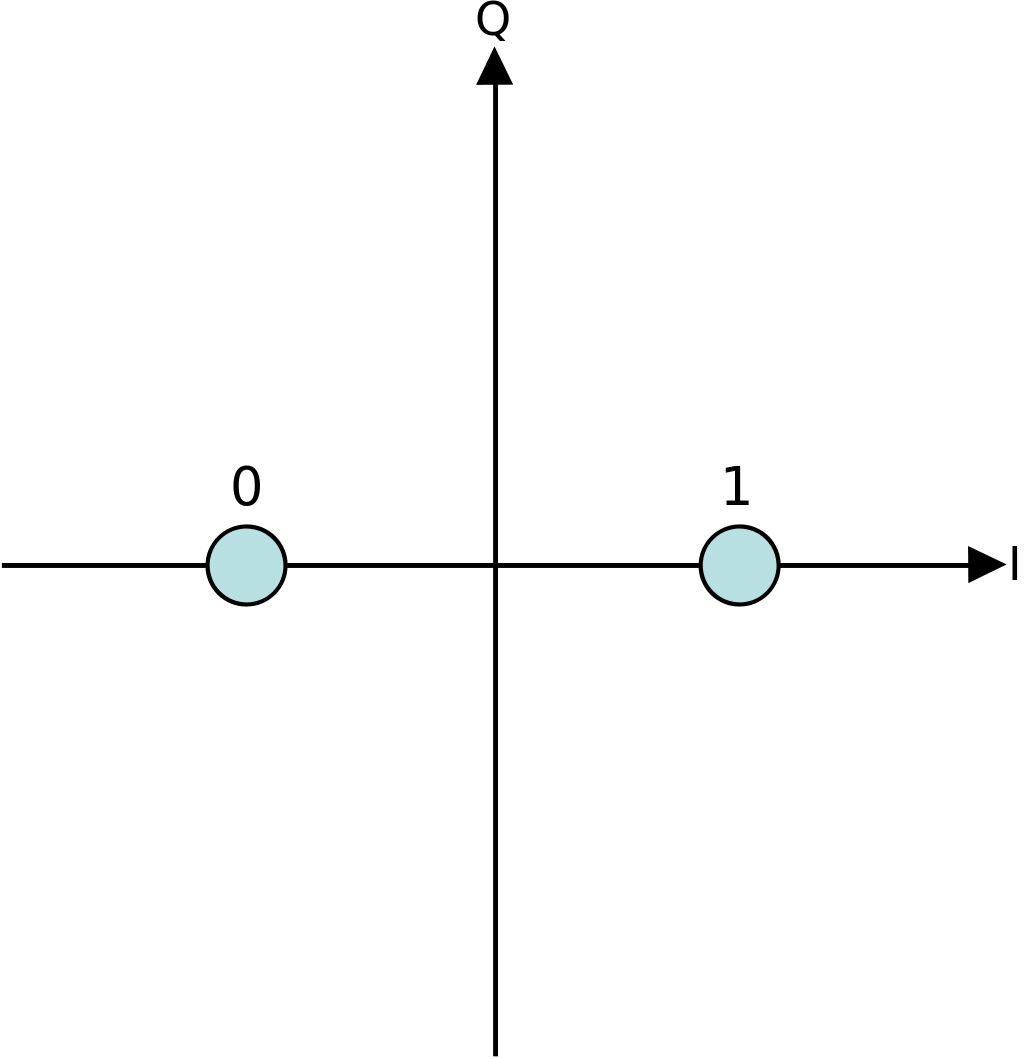 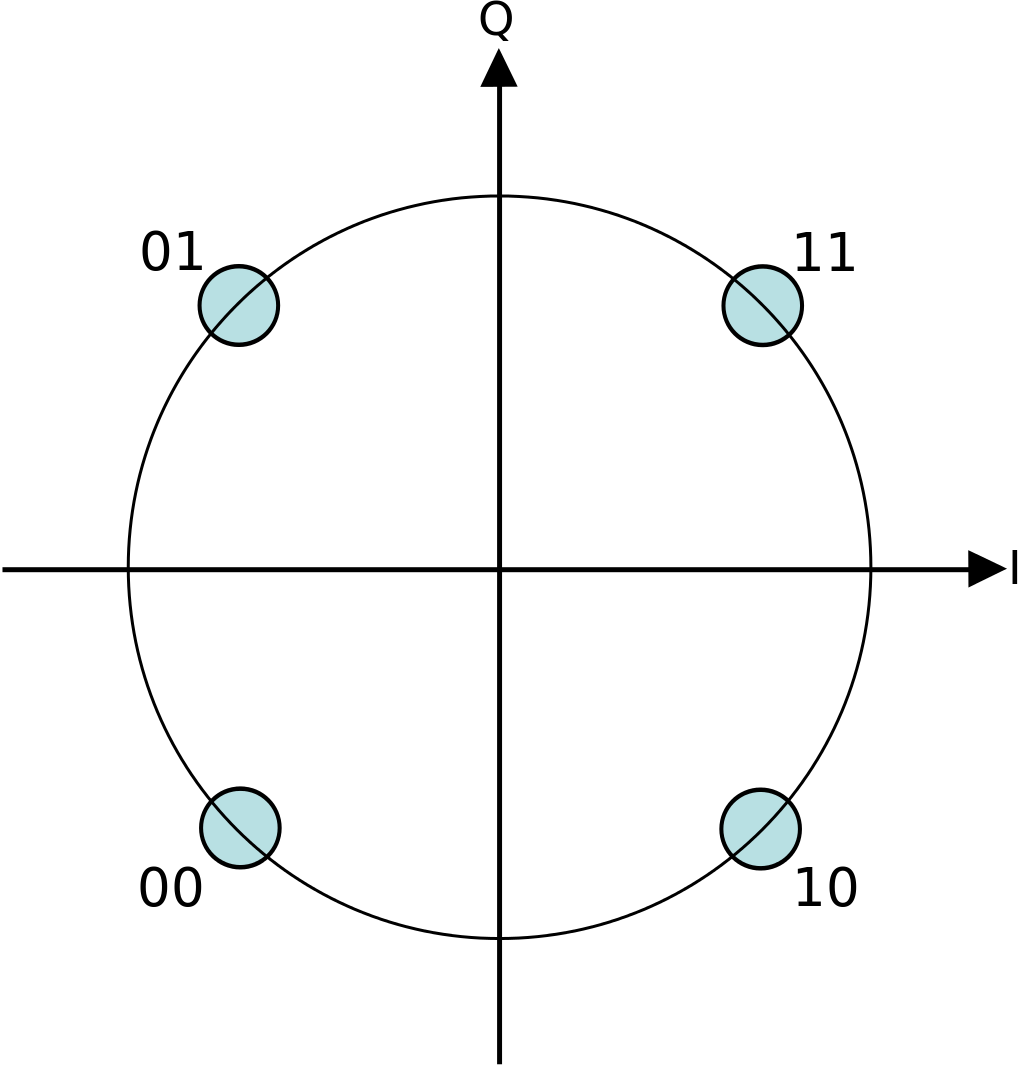 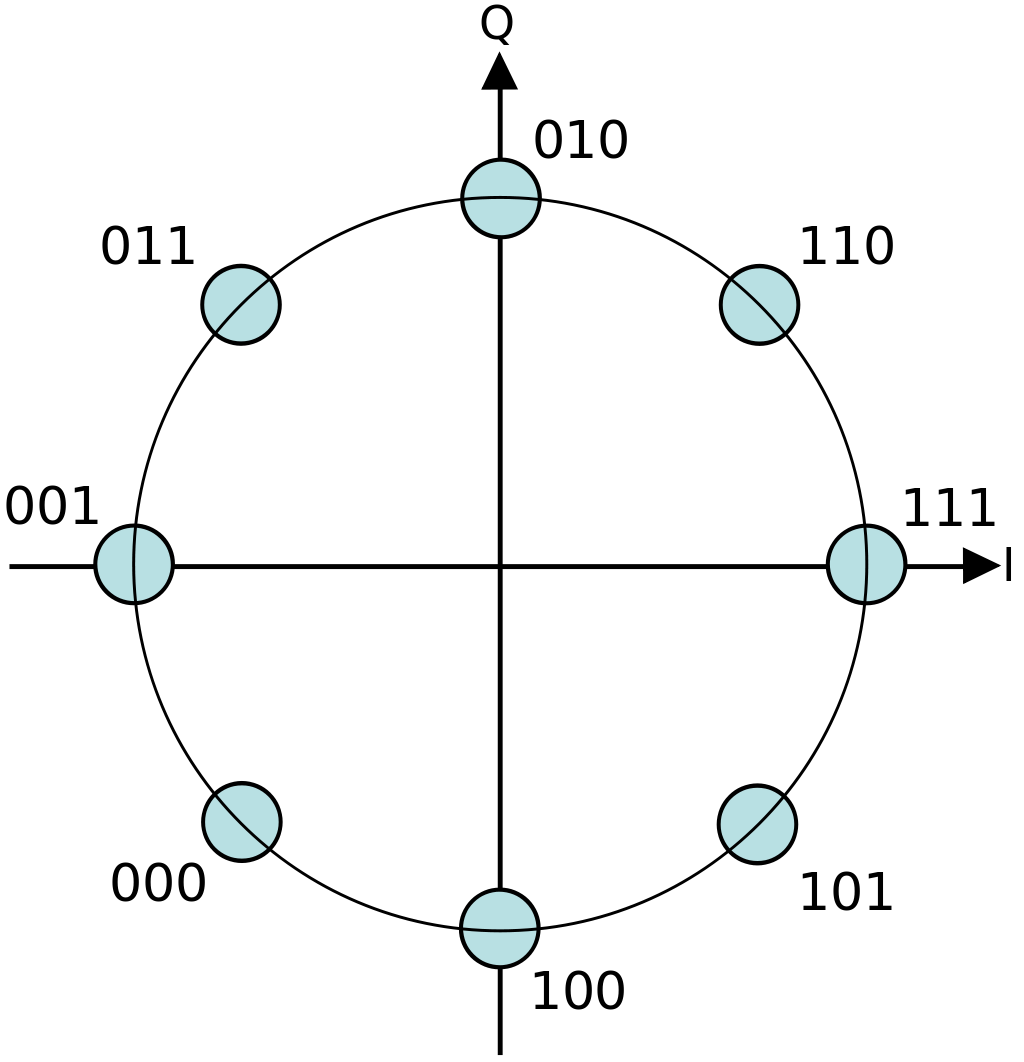 PSK jelek konstellációs diagramjai
[Speaker Notes: Ha a PSK szimbólumokat konstellációs diagramon
helyezzük el, láthatjuk, hogy azok egy kör mentén
helyezkednek el. Ha visszaemlékezünk a
koordináták poláris ábrázolásához, akkor könnyű
látni, hogy a szimbólumokhoz mutató vektor hossza
mindig megegyezik (lévén kör mentén találhatóak),
csak a fázisuk (vektor vízszintes tengellyel bezárt
szöge) különbözik egymástól. Ezért hívjuk
fázisbillentyűzésnek.]
QAM
Külön-külön amplitúdó moduláljuk I-t és Q-t
Quadrature Amplitude Modulation

16, 64, 256 QAM
DOCSIS, WiFi, DVB-T/S stb.
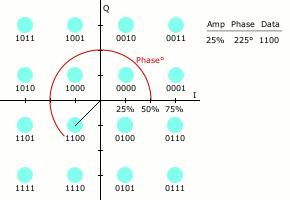 [Speaker Notes: A digitális modulációknak egy másik széles körben
használt fajtája a kvadratúra amplitúdó moduláció. Itt
két ortogonális vivőt (emlékezzünk vissza az
ortogonalitás lényegére!) modulálunk egyszerre, így
ugyanazon a frekvencián lényegében létrehoztunk
két független csatornát, amit külön manipulálhatunk.
Ezeket a vivőket bázisvektorokként használva,
lényegében egy koordináta rendszerben (IQ
diagramon) tetszőleges vektort hozhatunk létre.
A QAM állapotszáma rendszerint kettő valamilyen
hatványa. Az alacsonyabb állapotszámú verziókat
(256, 64 és alatta) szinte napi szinten használjuk,
amikor Wi-Fi-n keresztül kommunikálunk. Nagyobb
állapotszámú rokonait (1024, 4096) pedig a modern
kábeltévé szabványokban láthatjuk viszont.]
Miért is jó ez az egész?
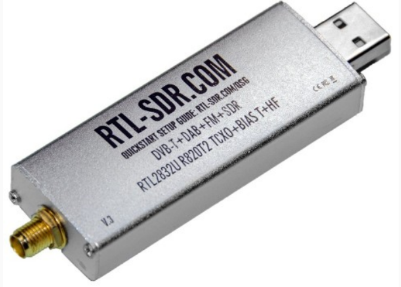 Építhetünk saját szoftverrádiókat.
Szoftverrádió = 
IQ (de)modulátor + digitális jelfeldolgozás
De erről bővebben egy másik alkalommal…
[Speaker Notes: Tetszőleges
szinuszos jel felbontható fázis és kvadratúra
komponensekre. Így nem csak a digitális adások
állíthatók elő, illetve demodulálhatók ezzel a
módszerrel, hanem (kellő ügyességgel) tetszőleges
modulációt előállíthatunk IQ jelek segítségével.]
Demók
Összefoglalás
Modulációk:
CW
AM-DSB, AM- SSB, FM
Digitális: FSK, PSK, QAM
IQ-moduláció
Konstellációs diagramok
Kérdések?